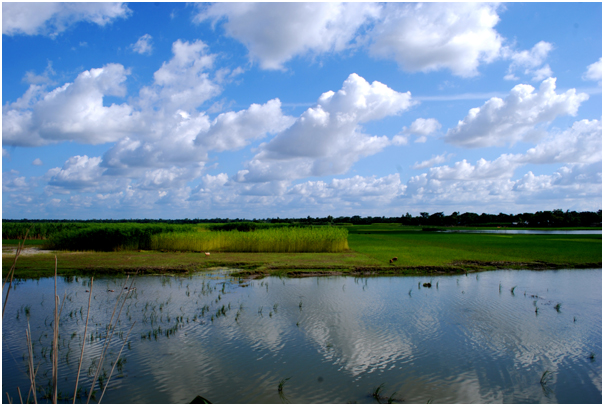 জীববিজ্ঞান ক্লাসে সবাই কে স্বাগতম
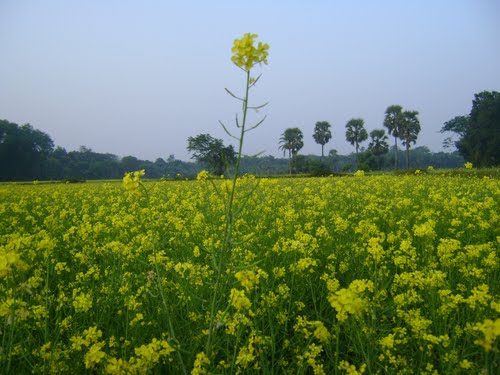 শিক্ষকের পরিচয়
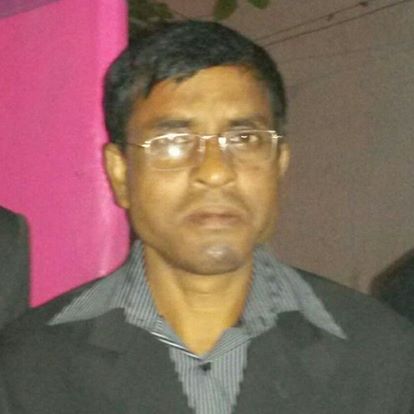 বিশ্ব নাথ রায়
প্রভাষক জীববিজ্ঞান
বিষয় জীববিজ্ঞান(উদ্ভিদবিজ্ঞান)
শ্রেণিঃ একাদশ
সময়ঃ ৪০ মিনিট
তছলিম উদ্দীন তরফদার ডিগ্রী কলেজ
সোনরায়,গাবতলী,বগুড়া
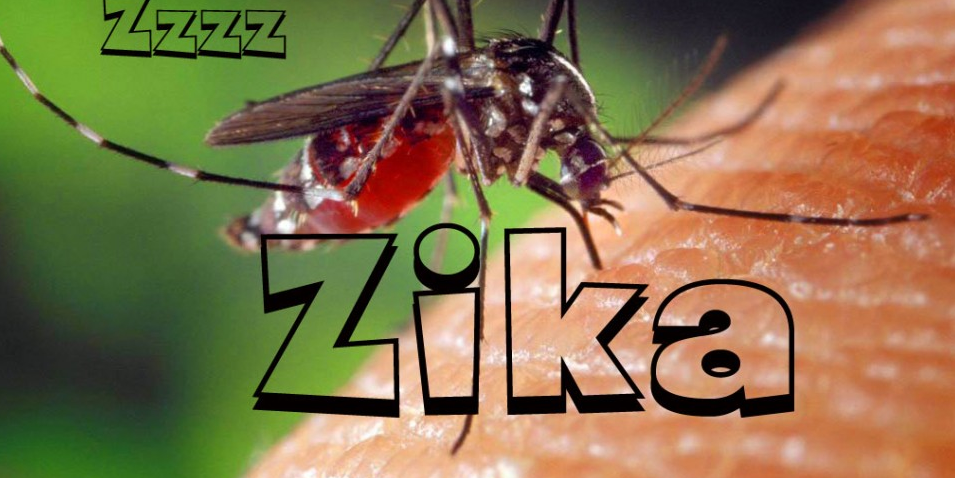 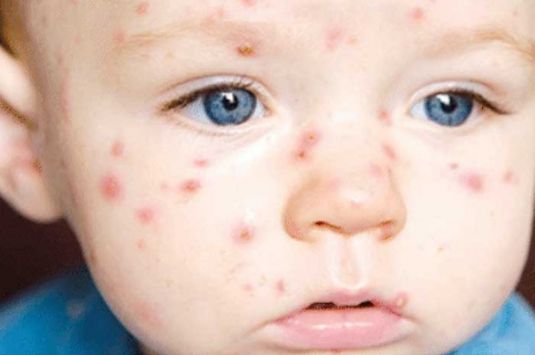 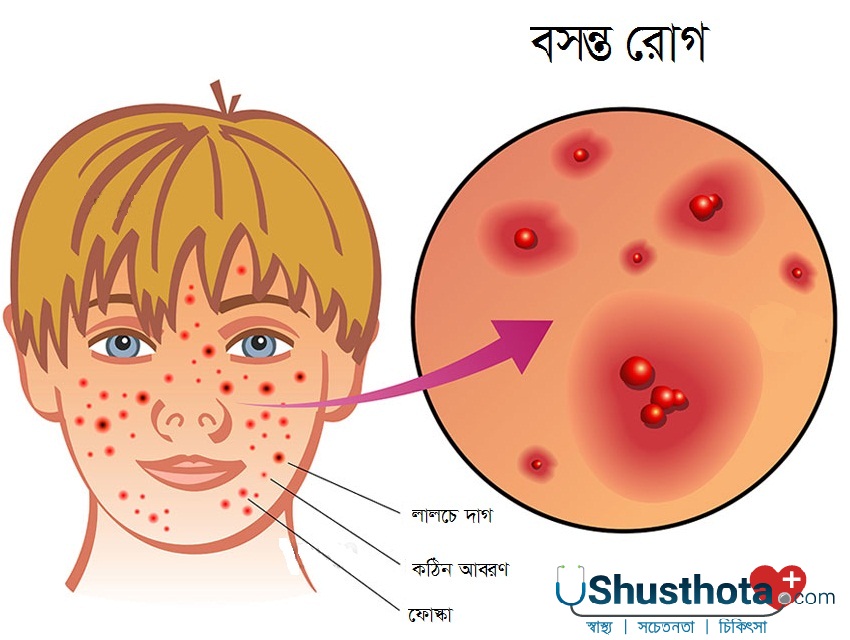 হাম
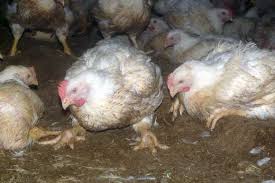 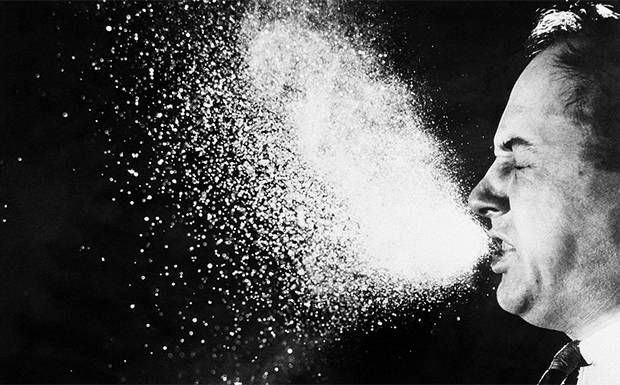 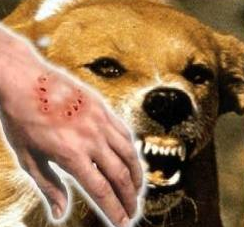 রানিক্ষেত
পাগলা কুকুর
হাছি
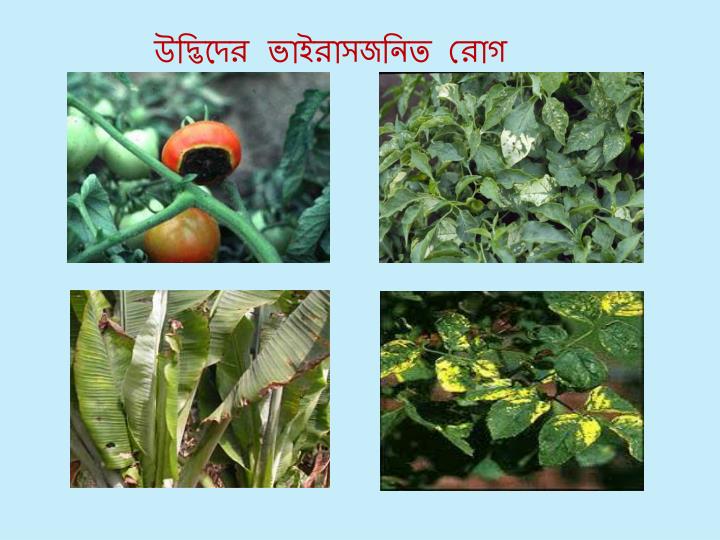 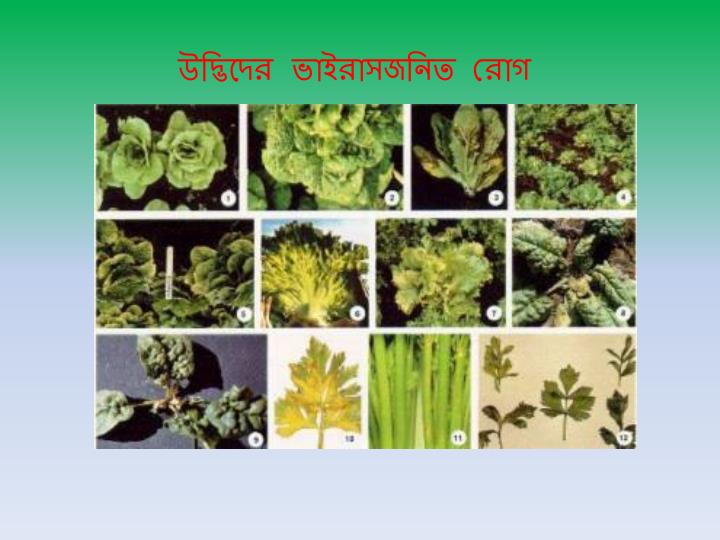 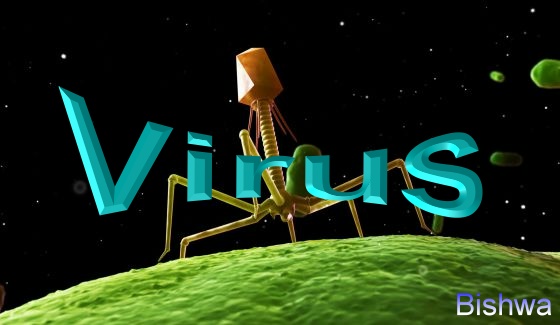 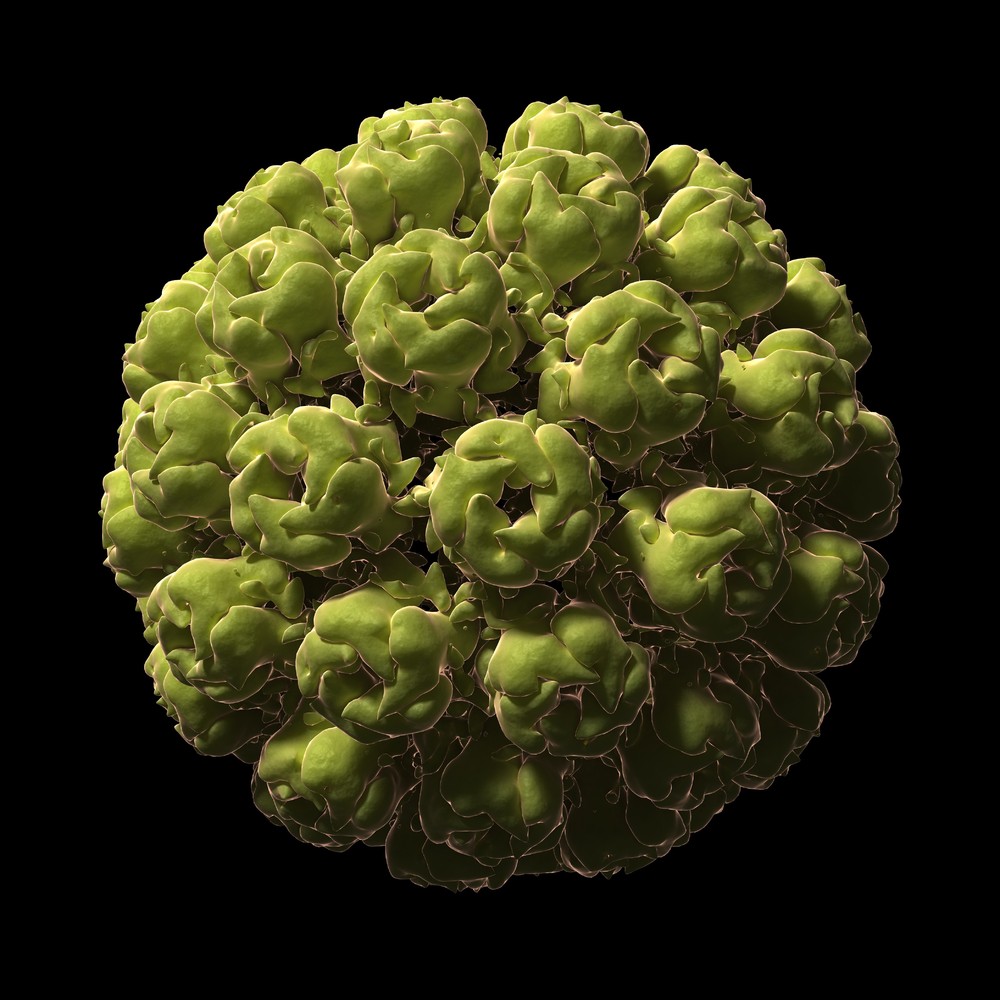 শিখন ফল
১। ভাইরাস কী তা বলতে পারবে।
২। ভাইরাস জীব না জড় বস্তু তা বলতে পারবে।
৩। ভাইরাসের শ্রেণিবিন্যাস করতে পারবে।
৪। ভাইরাসের গঠন সম্পর্কে বলতে পারবে।
viron
Virus
Poison
  বিষ
ইংরেজি ভাষা
লেটিন ভাষা
বাংলা অর্থ
নামকরণ
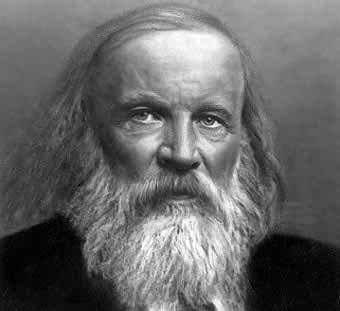 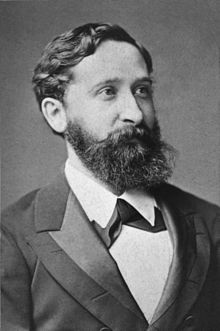 বিজ্ঞানী আডলভ মায়ার
মেন্ডেলিফ দিমিত্রি ইভানস্কি
১৮৮৬ সালে তামাকের পাতায় ছোপ ছোপ দাগকে TMV হিসাবে উল্লেখ করেন ।
১৮৯২ সালে TMV  কে ভাইরাস নামে উল্লেখ করেন
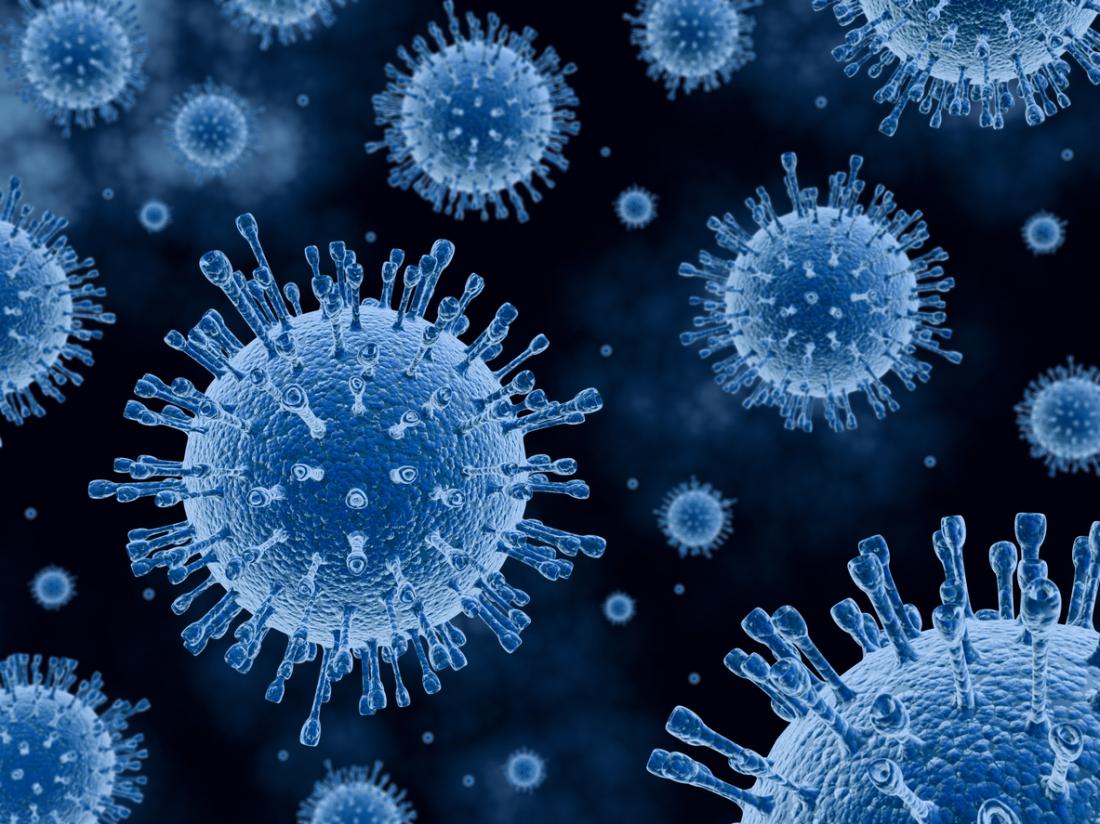 ভাইরাস কি
নিউক্লিক এসিড ও প্রোটিন দিয়ে গঠিত,
 অতি আনুবীক্ষনিক, 
 অকোষীয় জীবানু বা রাসায়নিক বস্তু 
জীবকোষের ভেতরে সক্রিয় হয়ে 
সংখ্যা বৃদ্ধি ও রোগ সৃষ্টি করে, কিন্তু - 
জীবকোষের বাইরে জড় বস্তুর মতো নিষ্ক্রিয়তার আচরণ করে ।
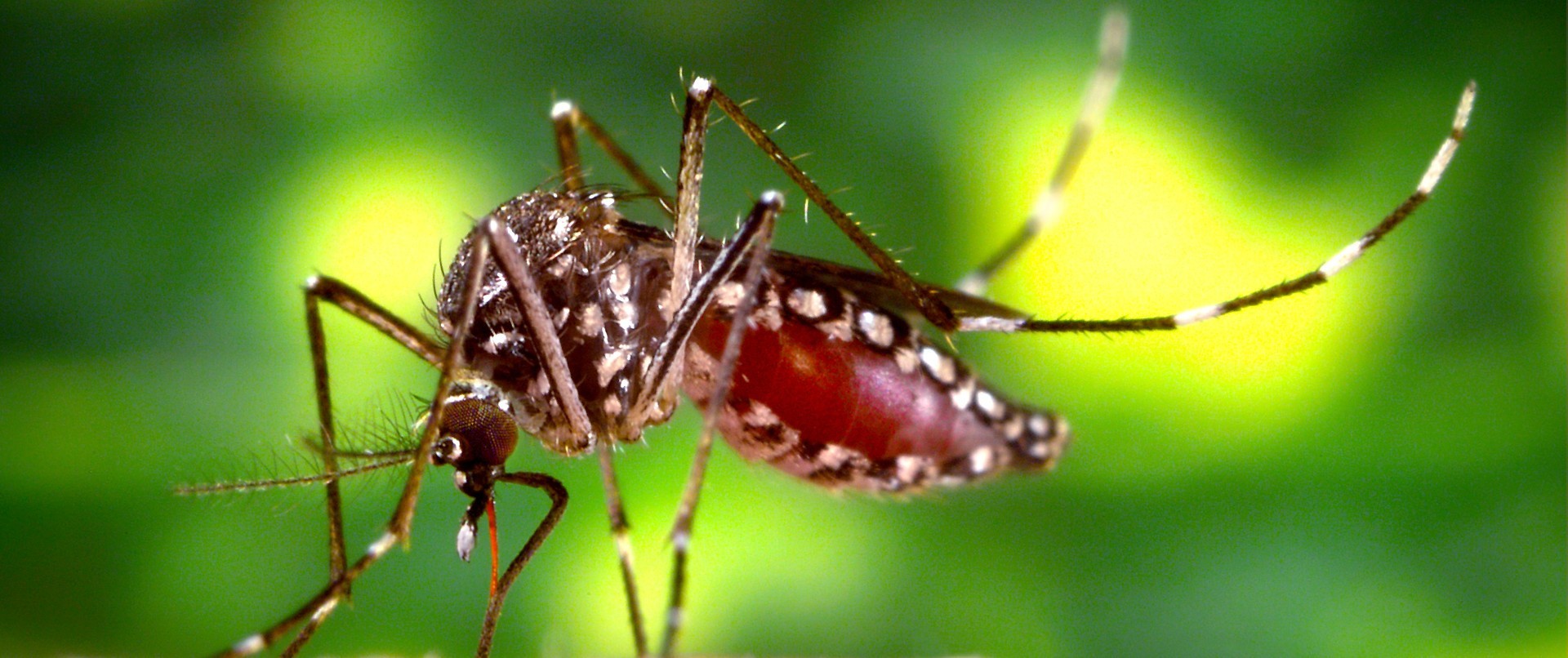 ভাইরাসের বৈশিষ্ট্য
জড়
১। অকোষীয়, প্রোটোপ্লাজম নেই।
২। বিপাক ক্রিয়া নেই,
৩। সজীব কোষের বাইরে জড় পদার্থের মতো আচরণ করে। 
৪। কেলাসিত করে স্ফটিকে পরিণত করা যায়।
জীবীয়
১।  ডিএনএ / আরএনএ ও প্রোটিন দিয়ে গঠিত,
২। জীবকোষে সংখ্যা বৃদ্ধি করতে পারে,
৩। প্রকরণ সৃষ্টি হয়,
৪। পরিব্যাক্তি ঘটতে দেখা যায়।
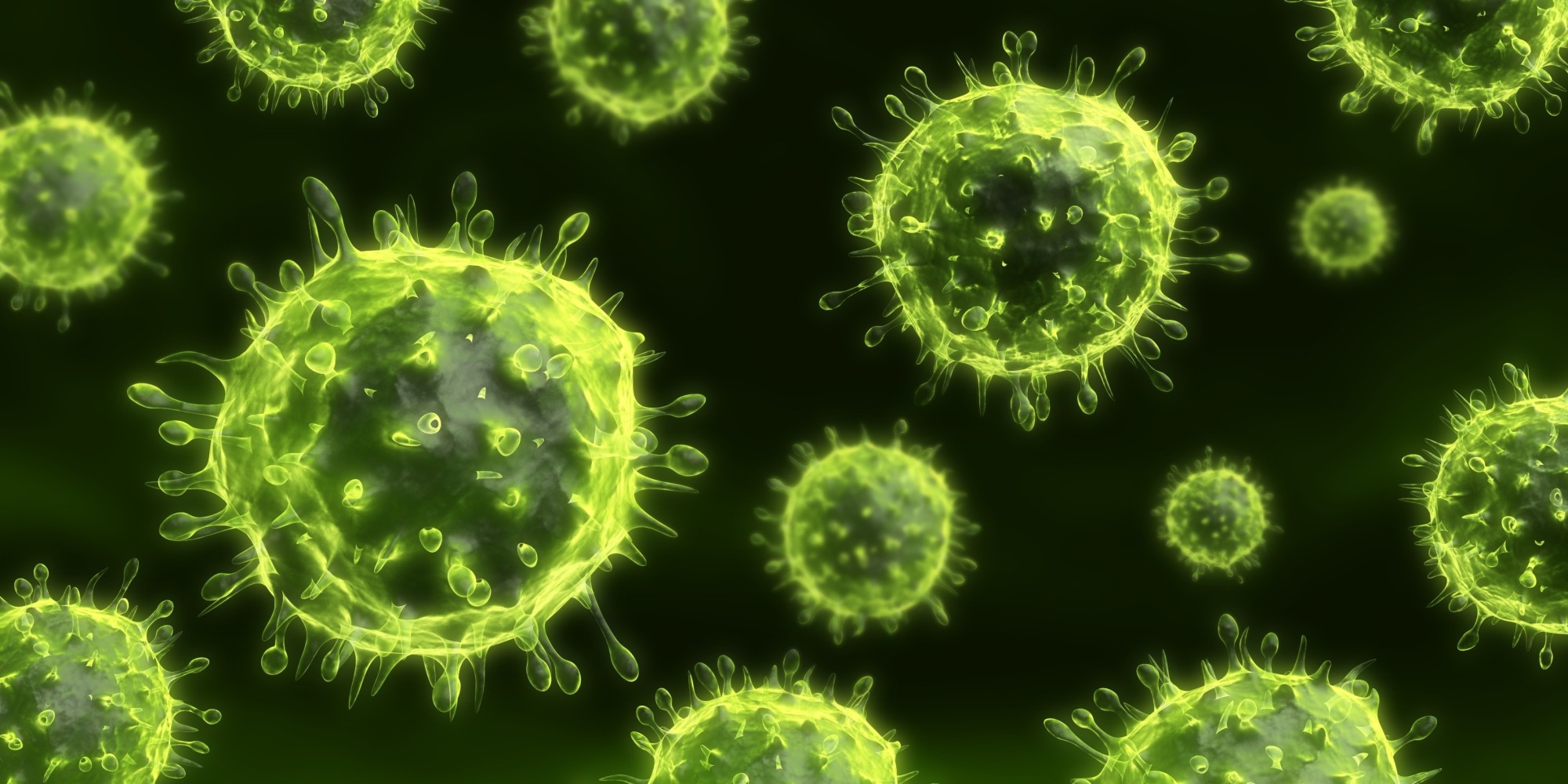 ভাইরাসের শ্রেণিবিন্যাস
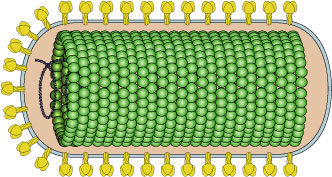 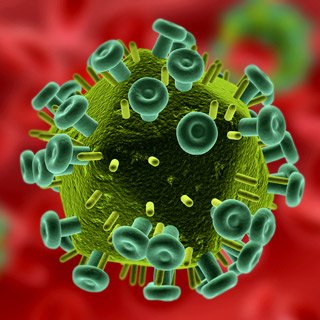 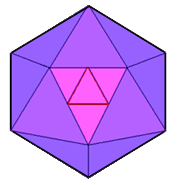 দন্ডাকার
গোলাকার
ঘনক্ষেত্রাকার
TMV
ভাকসিনিয়া
HIV
আকৃতি অনুসারে
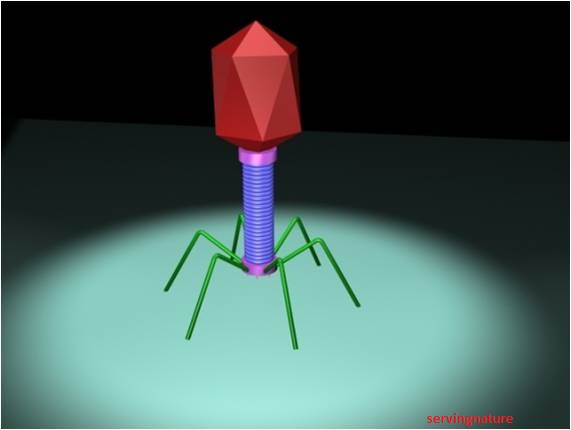 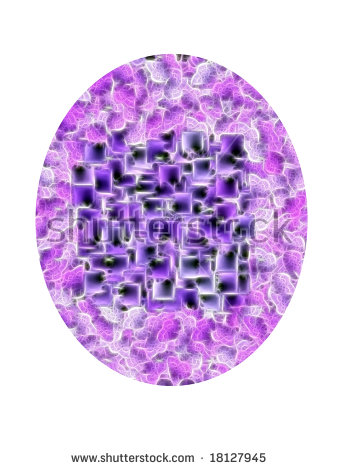 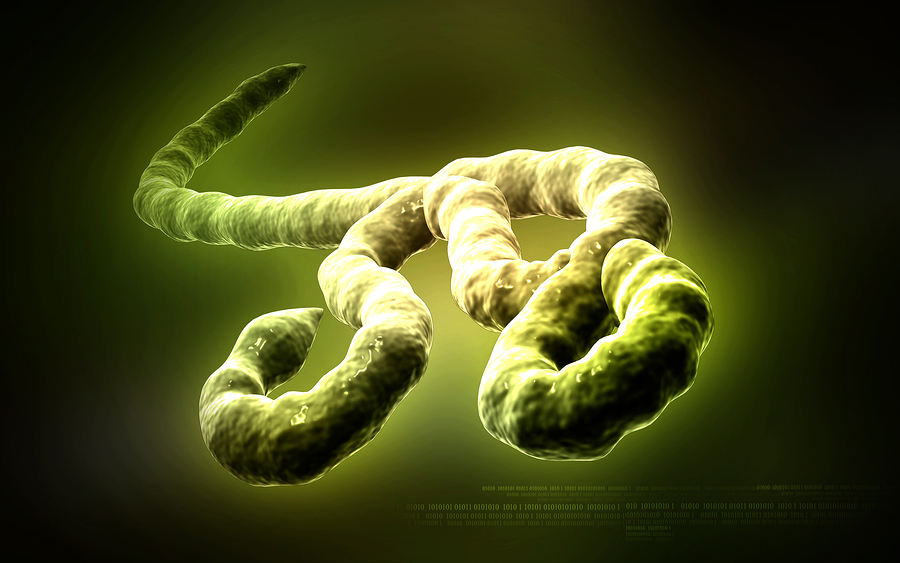 Ebola
T2
ইনফ্লুয়েঞ্জা
ব্যাঙাচিকার
ডিম্বাকার
সিলিন্ড্রিকাল
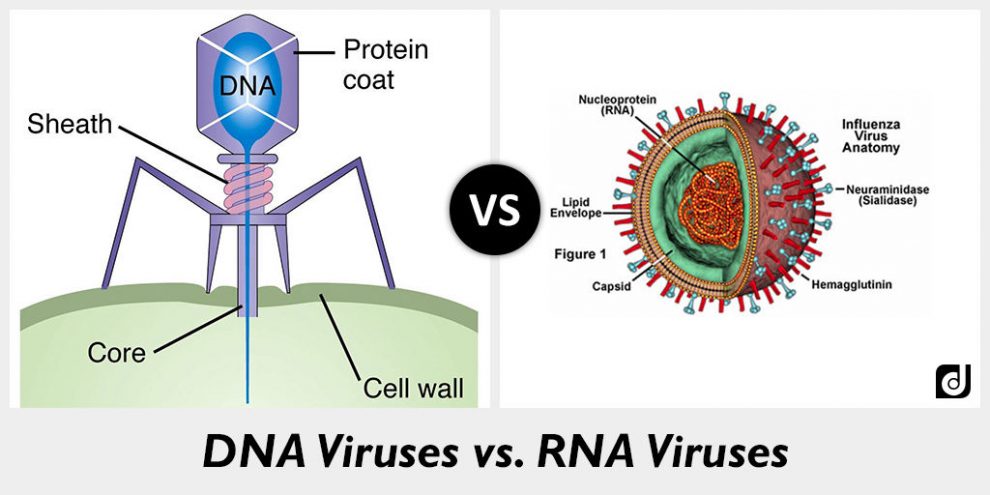 নিউক্লিক এসিডের ধরন অনুযায়ী
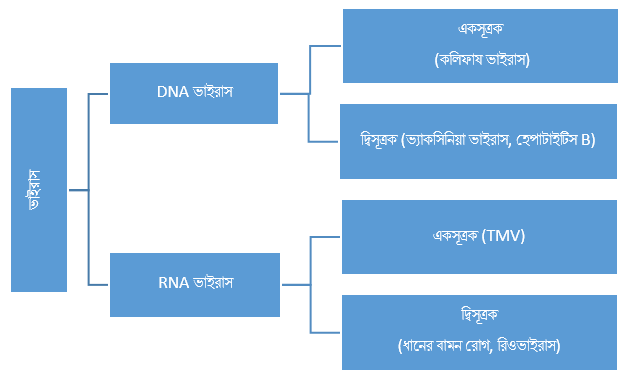 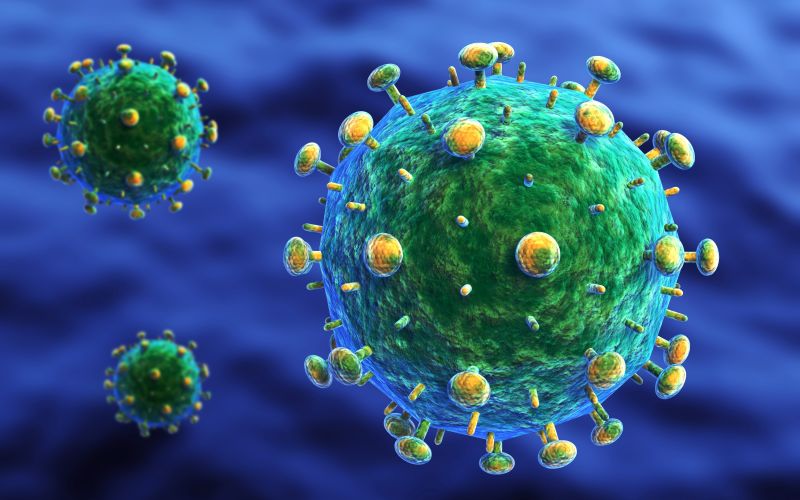 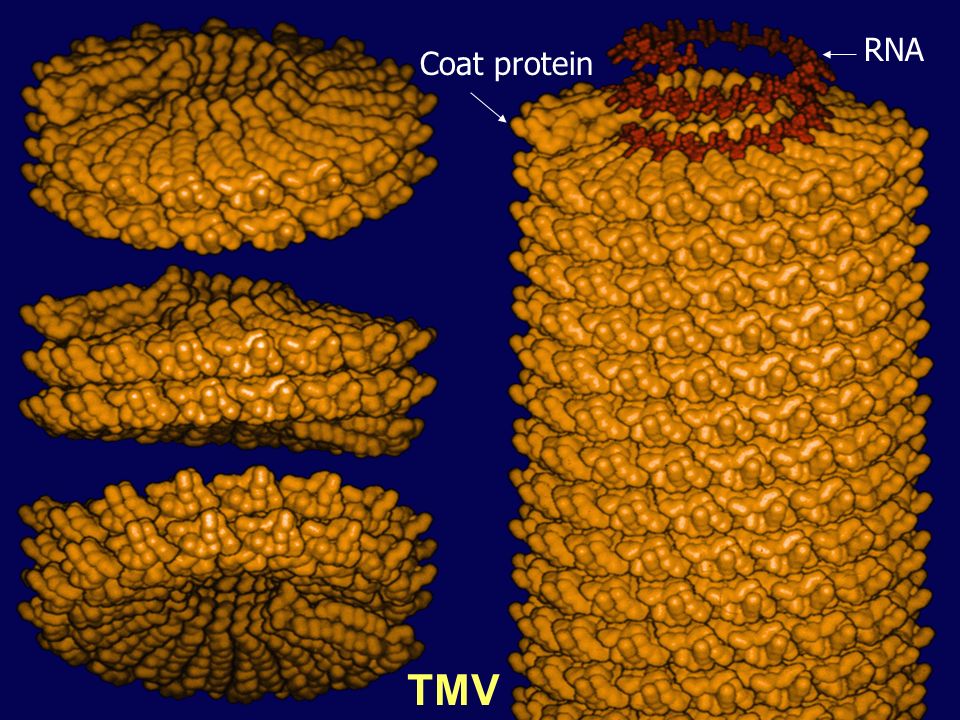 উদ্ভিদ ভাইরাস
প্রাণী ভাইরাস
HIV
পোষক দেহ অনুযায়ী
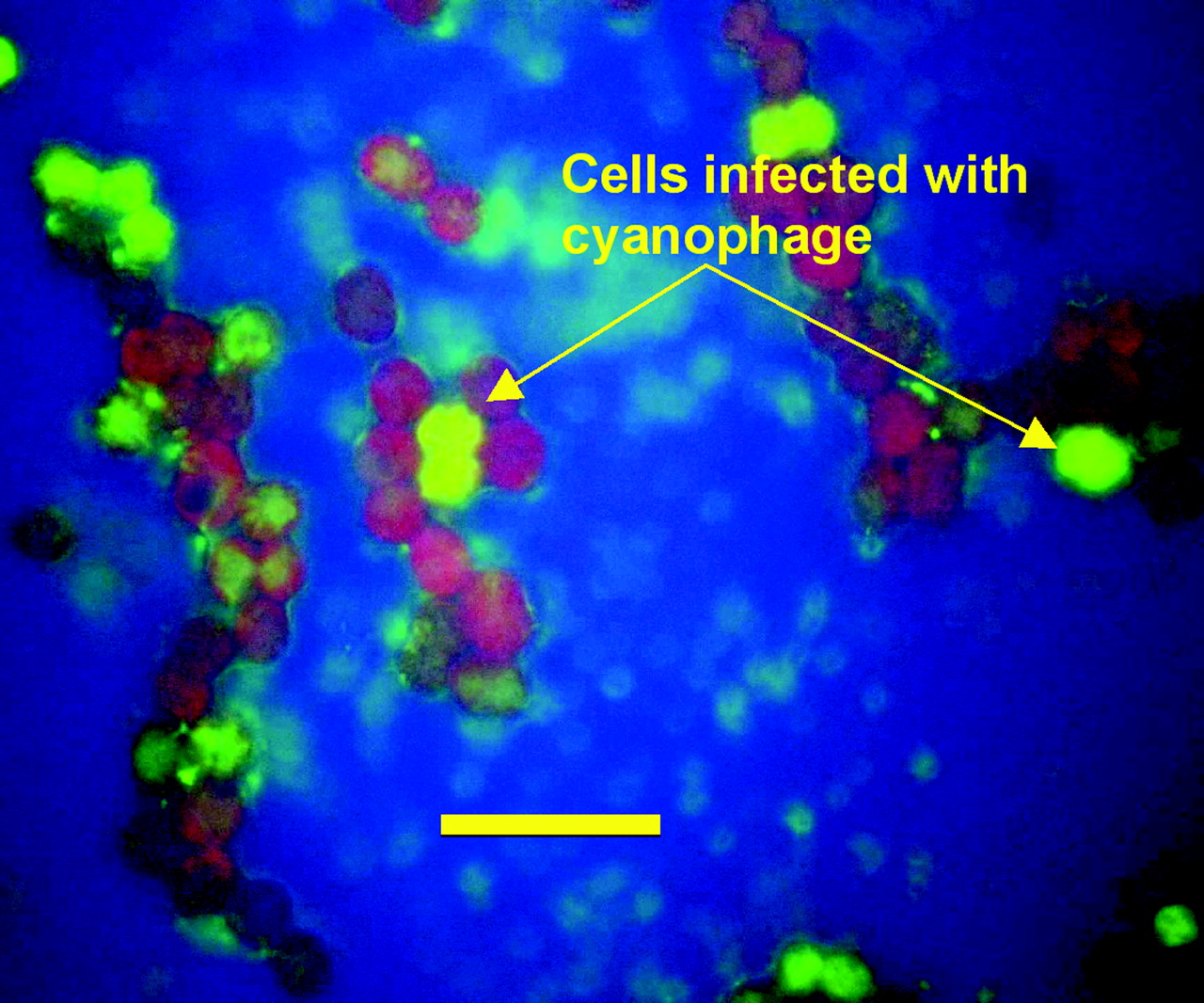 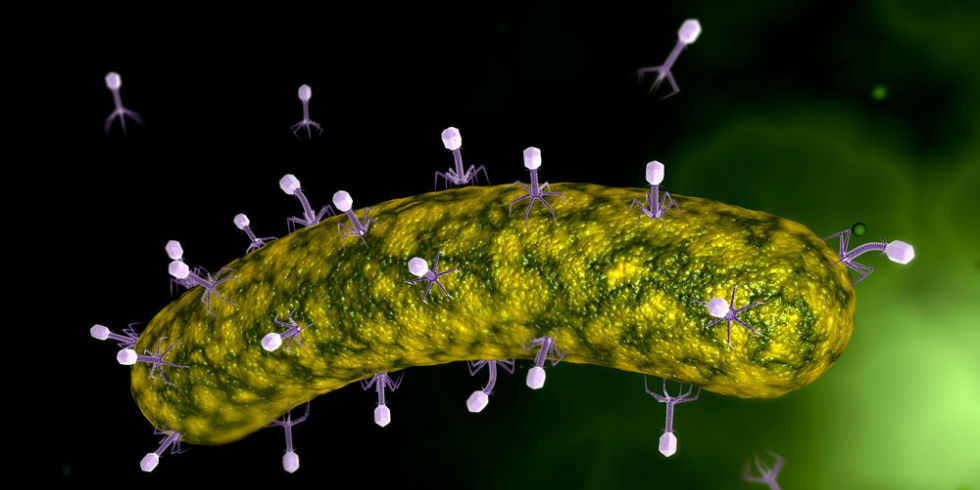 T2
ব্যাকটেরিওফাজ
সায়ানোফাজ ভাইরাস
LPP1
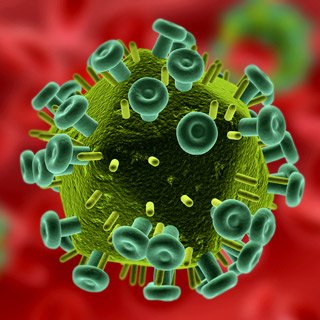 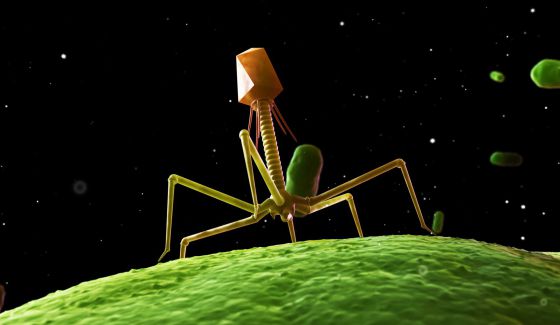 বহিঃস্থ আবরণ অনুযায়ী
HIV
T2
আবরণ বিহীন ভাইরাস
আবরণ যুক্ত ভাইরাস
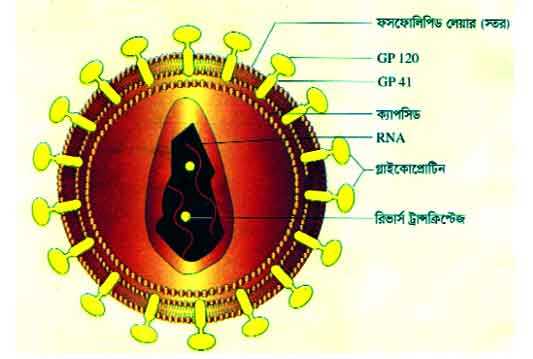 ভাইরাসের গঠন
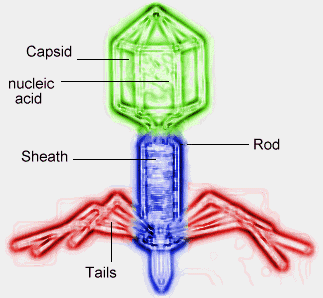 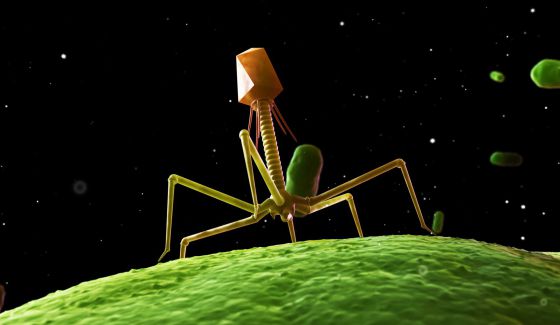 মূল্যায়ন
১। ভাইরাস কী?
২। ভাইরাসের জীবের বৈশিষ্ঠ্য কী?
৩। ভাইরাসের গঠন উপাদান গুলি কী?
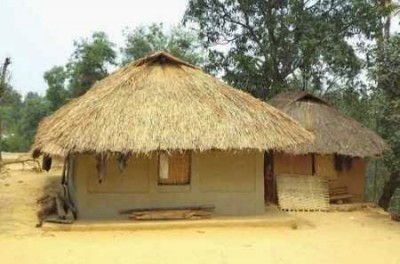 বাড়ীর কাজ
৫টি করে উদ্ভিদ ও প্রাণী ভাইরাসের নাম লিখে আনবে
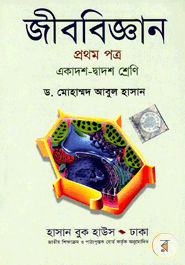 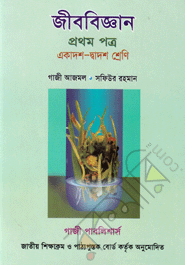 সহায়ক বই
গাজী আজমল ও আসমত
ডঃ আবুল হাসন
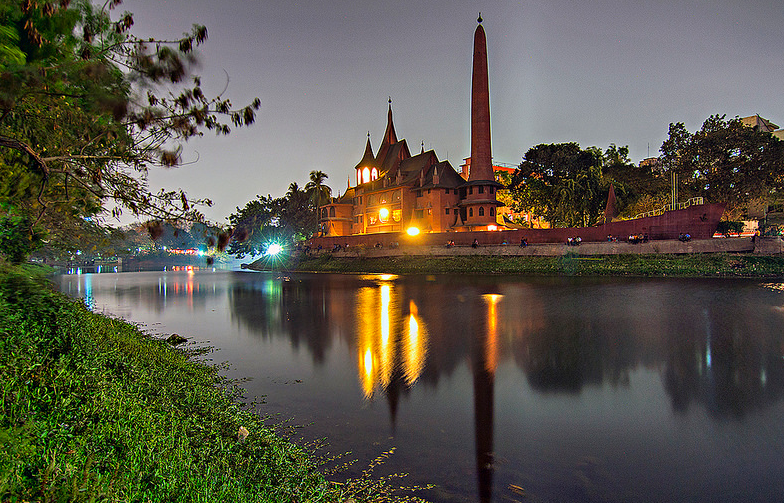 ধন্যবাদ সবাইকে